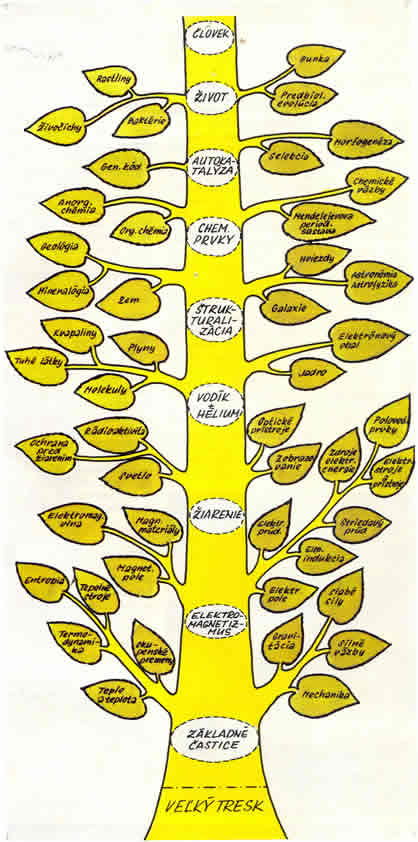 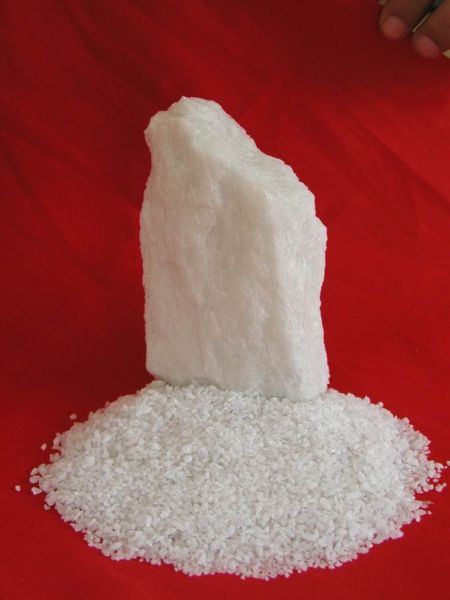 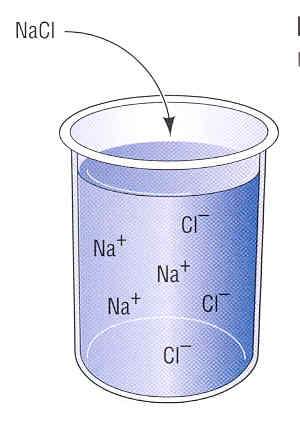 Ióny
Vznik iónov
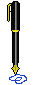 Za normálnych podmienok sú atómy sú elektricky  neutrálne. – majú rovnaký počet protónov a elektrónov


Vonkajším pôsobením (vysoká teplota, trenie, …)  môžu atómy prijímať alebo odovzdávať elektróny , z atómov môžu vzniknúť ióny.
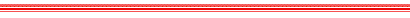 17Cl
Chlorid sodný  NaCl
11Na
17p+
11p+
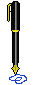 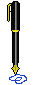 Atóm Na odovzdal 1e-
Atóm Cl prijal 1e-
Cl + 1e-               Cl-
Na - 1e-               Na+
Záporný ión – anión
Kladný ión – katión
Oxid horečnatý  MgO
12Mg
8O
8p+
12p+
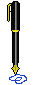 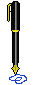 Atóm O prijal 2e-
Atóm Mg odovzdal 2e-
O + 2e-               O2-
Mg - 2e-               Mg2+
katión
anión
Katión
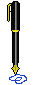 Kladne nabitá častica
Atóm, ktorý odovzdal elektróny
Obsahuje viac protónov ako elektrónov
11p+
11e-
11p+
10e-
12p+
12e-
12p+
10e-
Mg - 2e-               Mg2+
Na - 1e-               Na+
Anión
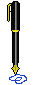 Záporne nabitá častica
Atóm, ktorý prijal elektróny
Obsahuje viac elektrónov ako protónov
17p+
17e-
17p+
18e-
8p+
10e-
8p+
8e-
Cl + 1e-               Cl-
O + 2e-               O2-
Úlohy
1.Rozpíš vznik katiónov.  Koľko p+ a e- obsahujú?
      20Ca                       20Ca2+              
    13Al                        13Al3+
    19K                         19K+
    26Fe                       26Fe3+
      30Zn                       30Zn2+
      29Cu                      29Cu2+
      14Si                       14Si4+
- 2e-
(20p+;18e-)
- 3e-
(13p+;10e-)
- 1e-
(19p+;18e-)
- 3e-
(26p+;23e-)
- 2e-
(30p+;28e-)
(29p+;27e-)
- 2e-
(14p+;10e-)
- 4e-
Úlohy
2.Rozpíš vznik aniónov.  Koľko p+ a e- obsahujú?
          9F                         9F ˉ
     16S                        16S2-
      7N                          7N3-
      8O                         8O2-
       35Br                                   35Br-
       53I                           53I-
+ 1eˉ
(9p+;10e-)
(16p+;18e-)
+ 2eˉ
(7p+;10e-)
+ 3eˉ
(8p+;10e-)
+ 2eˉ
(35p+;36e-)
+ 1eˉ
(53p+;54e-)
+ 1eˉ
Ďakujem za pozornosť!
Mgr. Mariana Pavelčáková
©2010

Zdroje:
E.Adamkovič, J.Šimeková: Chémia 8
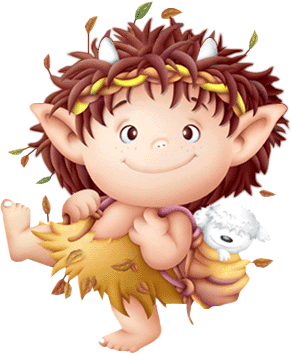